Estrutural funcionalismoTeorias de médio alcance
Robert Merton


António Pedro Dores, fevereiro 2020
Recomendações
Ler sumários
Ler textos em diagonal (subtítulos)
Alguns textos têm resumos, sínteses ou apresentações sintécticas que, se descobertas, ajudam a fixar o principal
Trazer perguntas para as aulas
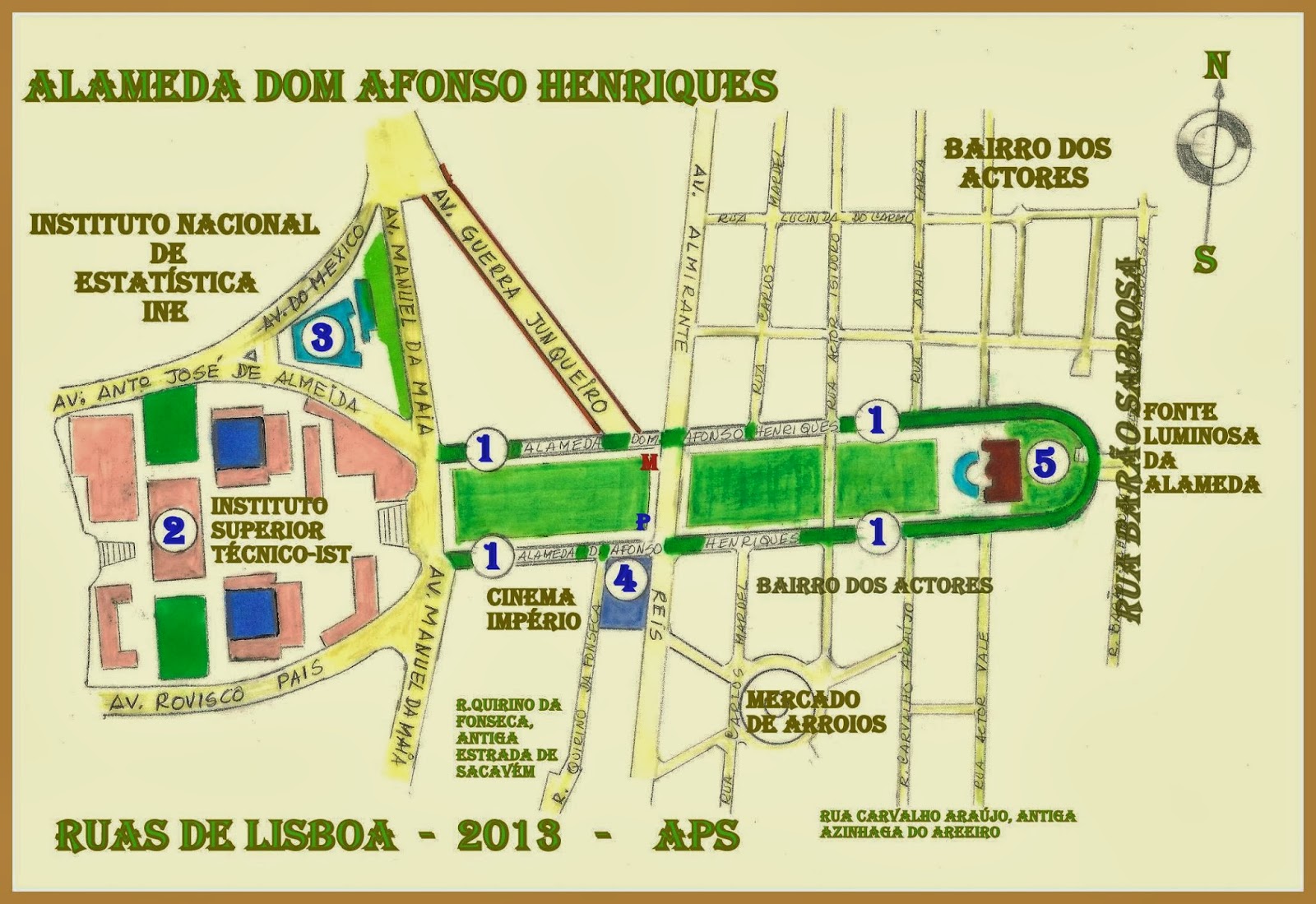 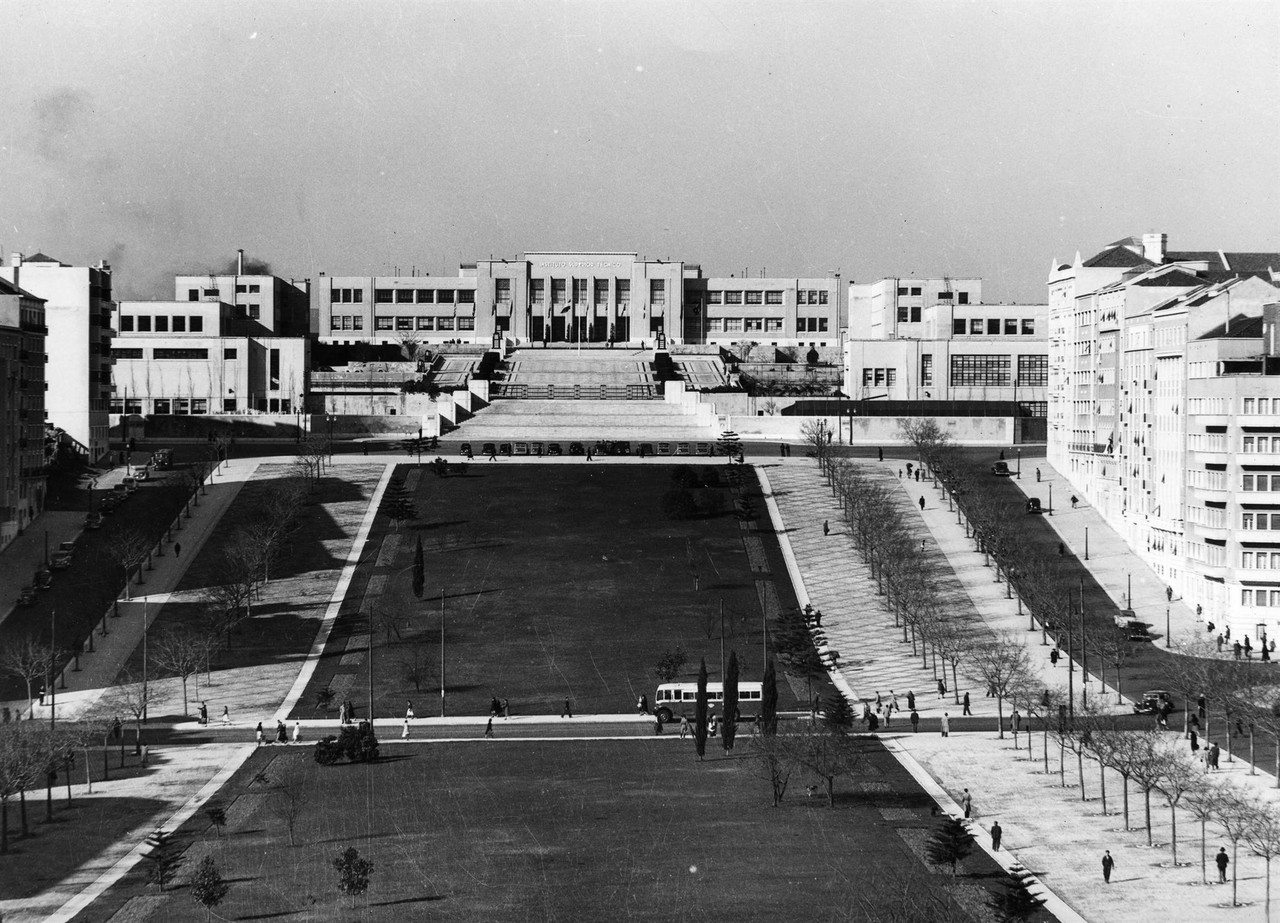 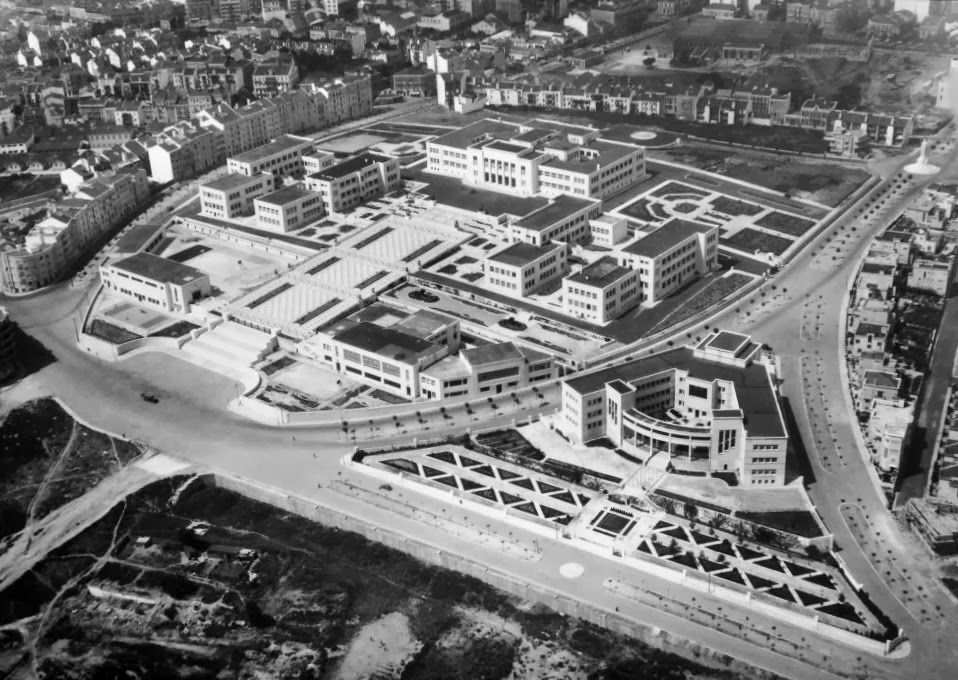 sistema
Sub-sistema
Dialéctica da luta de classes
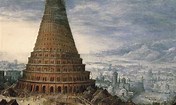 Torre de Babel
Fenomenologia: em rigor, é a mente que compõem a realidade
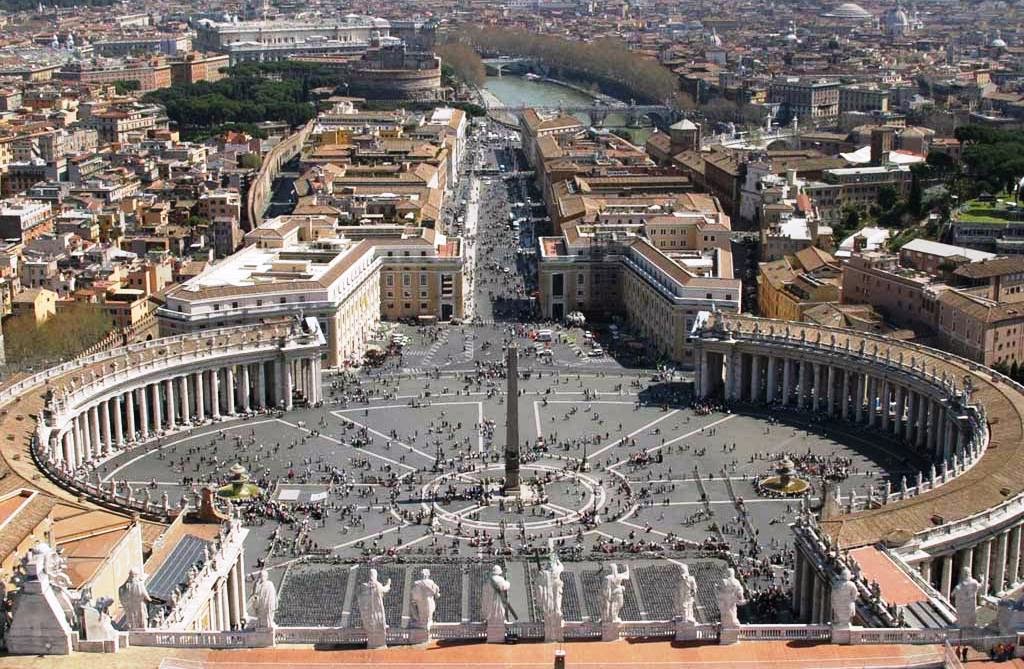 Merton: se tratarmos de discutir o que é a sociedade primeiro, ficaremos presos
Estrutural funcionalismo (AGIL)
Merton: as teorias podem desenvolver-se autonomamente umas das outras.
Papeis sociais
Estrutural funcionalismo ou marxismo ou fenomenologia? Conforme empiria mostrar
Concertar e coordenar variedade de papeis sociais
sociedade
instituições
grupos
pessoas
Orientações:
Não há preocupação de generalização histórica filosófica, 
mas antes identificar graus de ordem 
e como se evitam os conflitos, 
na prática
Fim
António Pedro Dores

Trilogia de estados de espírito
 Observatório Europeu das Prisões
World Social Sciences & Humanities Net
Escola para lá das ciências sociais